В боях за Воронеж.
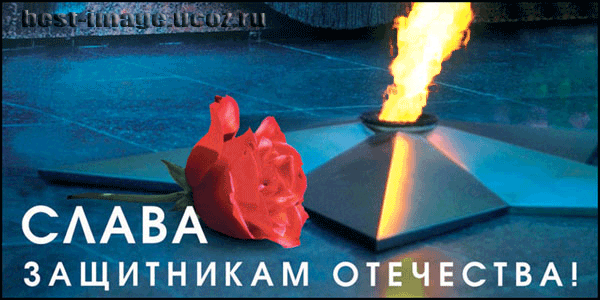 Выполнила учитель начальных классов Федотова В.Т.
Вставай, страна огромная!
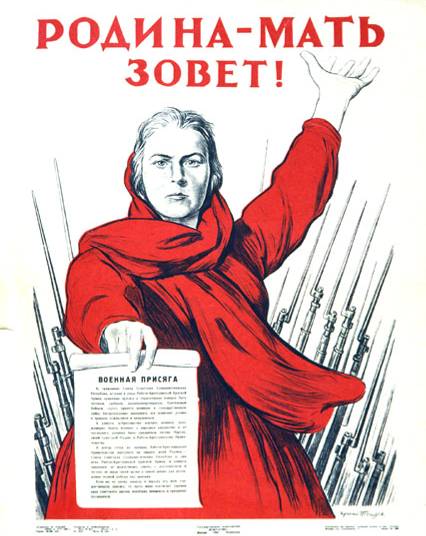 Здесь никого враги не пожалели: ни стариков, ни женщин ни детей.
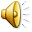 Подготовка обороны.
Город готовится к обороне.
Дети прячутся  в щели от бомбёжки.
Битва за Воронеж.
Немецкие танки на улицах Воронежа.
Летом (28 июня 1942 года) гитлеровцы ворвались в правобережную часть Воронежа.
Битва за Воронеж.
25 января 1943 года войска 60-й армии под командованием генерала Черняховского  освободили город Воронеж.
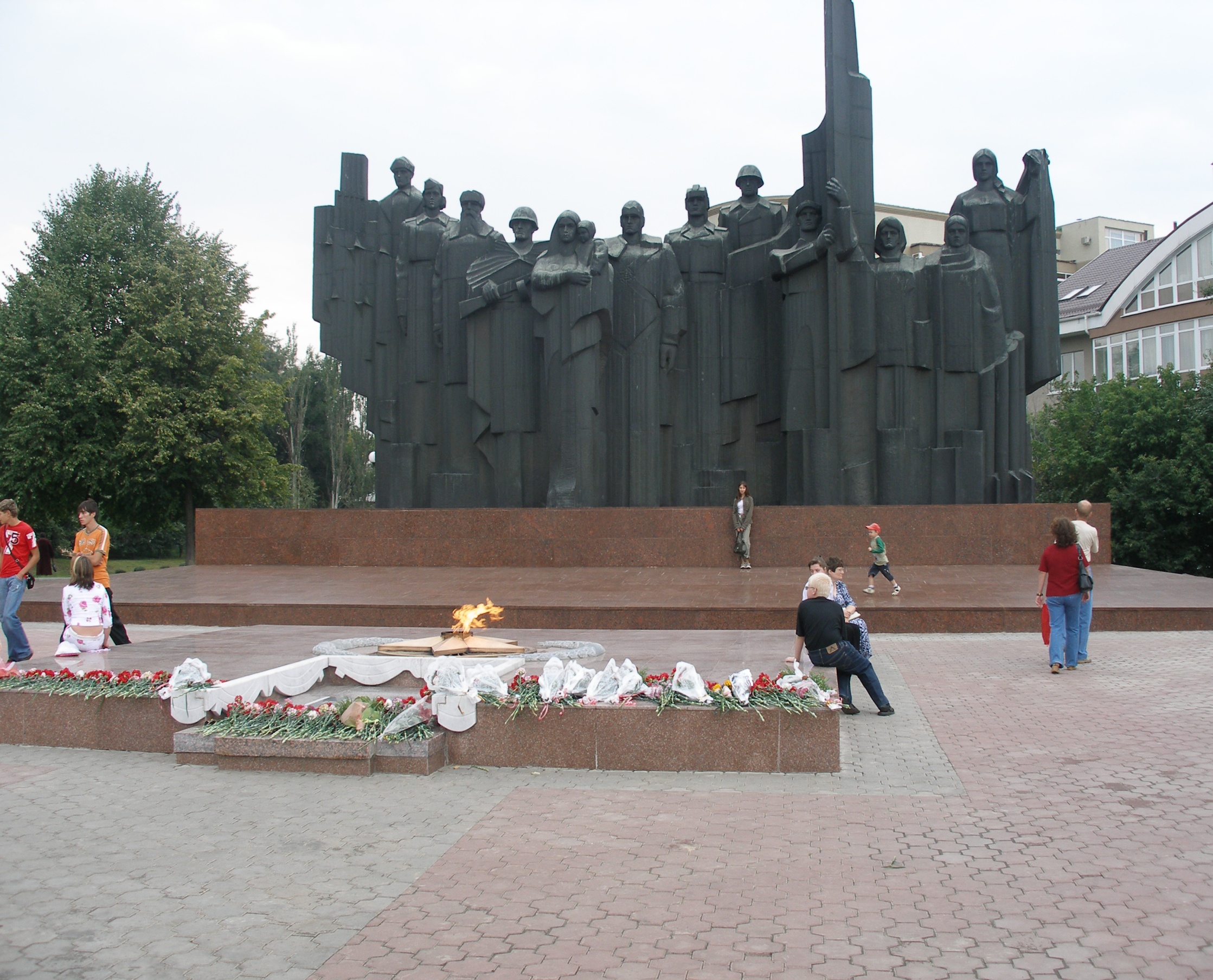 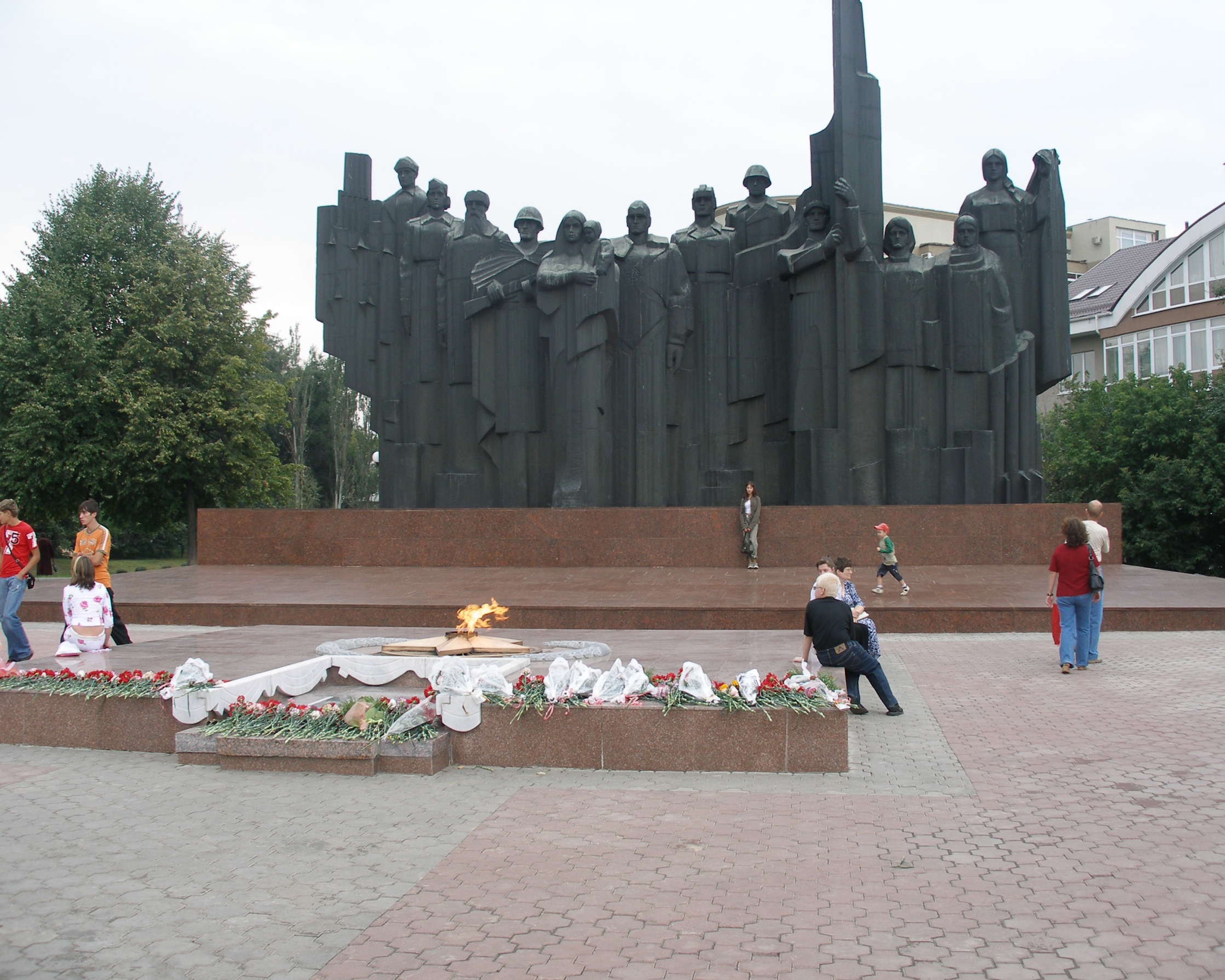 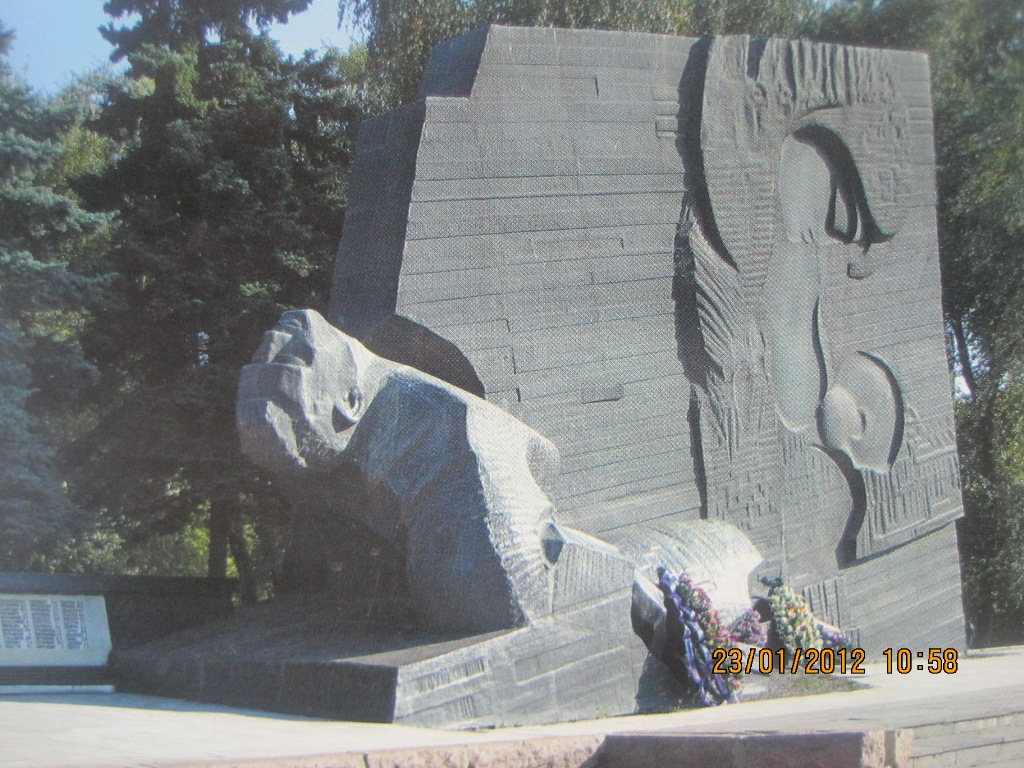 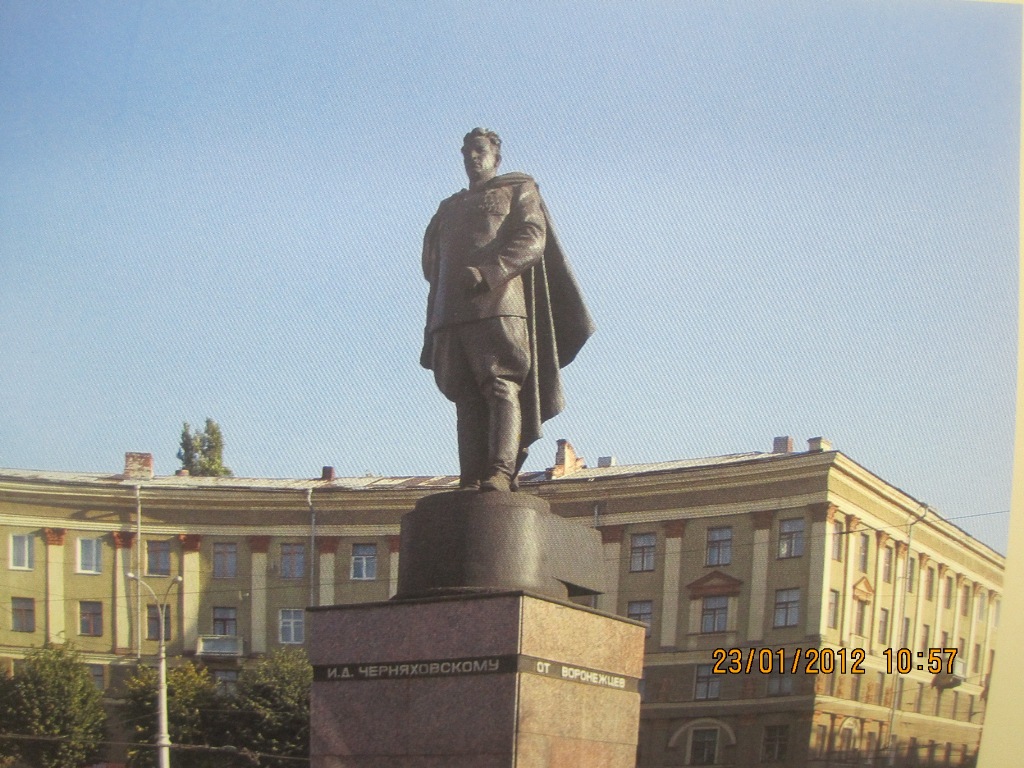 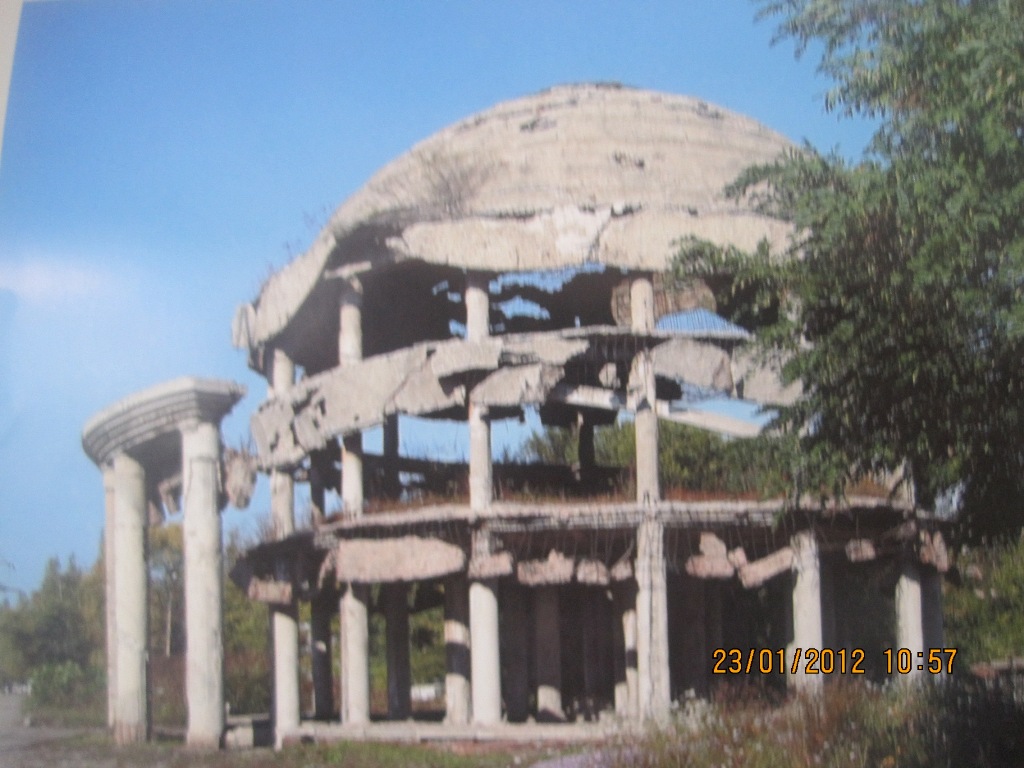 Подготовка обороны.
Город готовится к обороне.
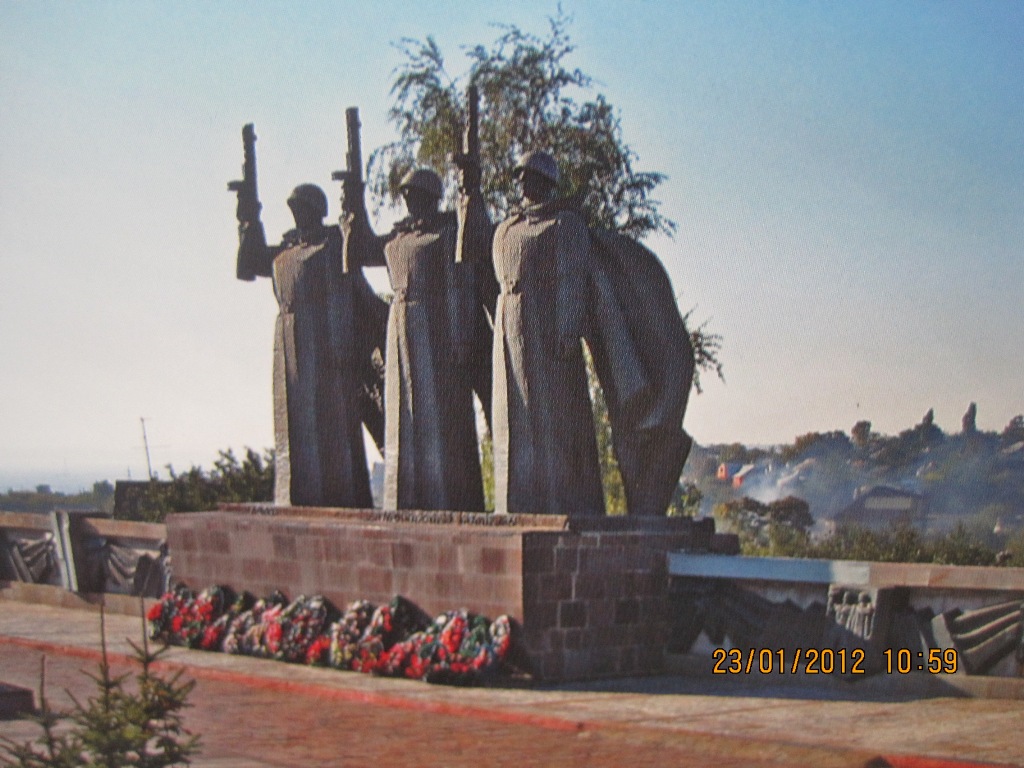 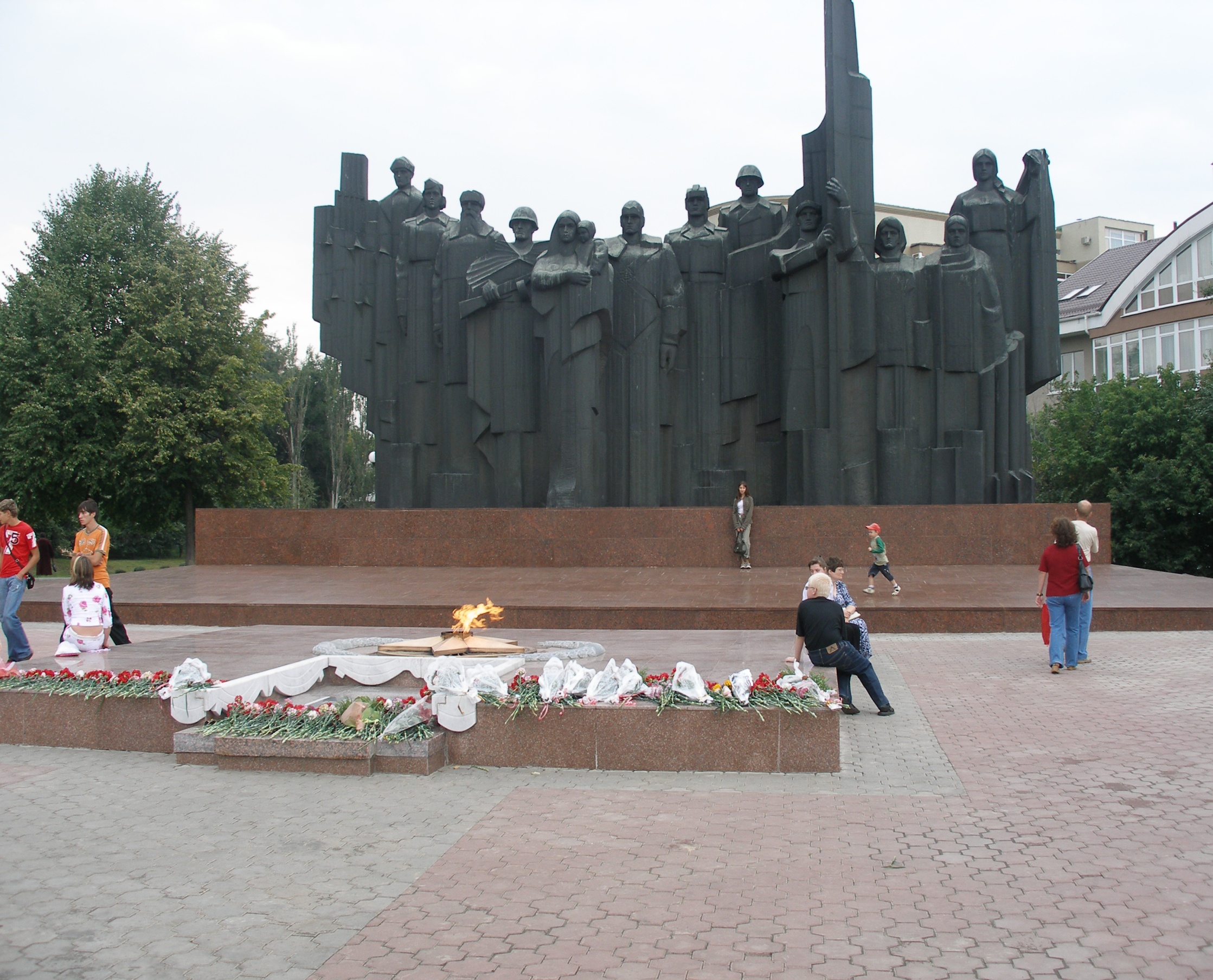 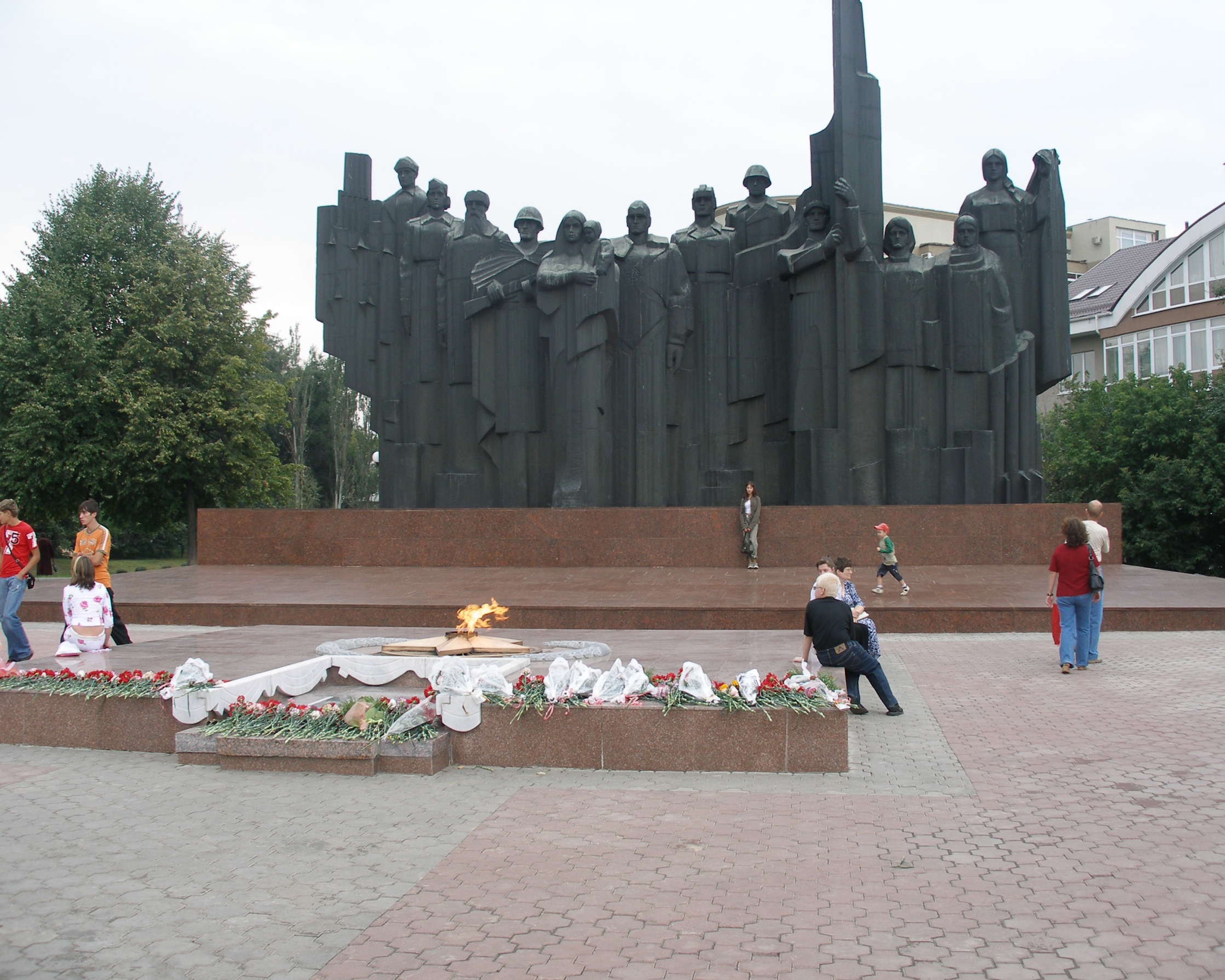 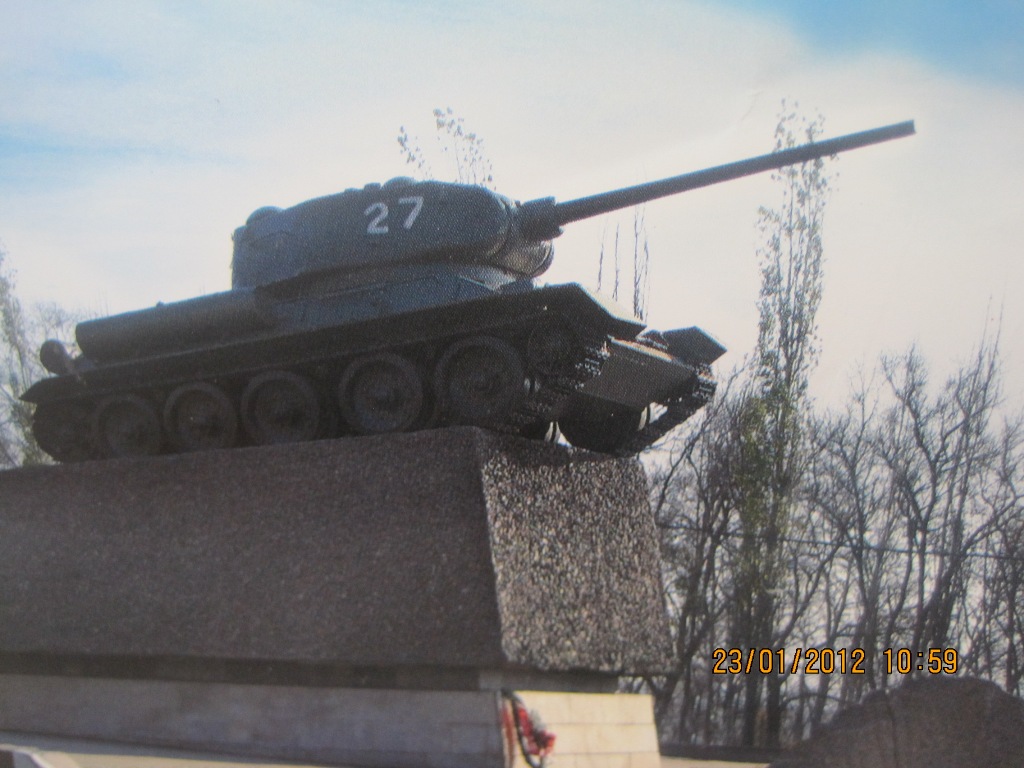 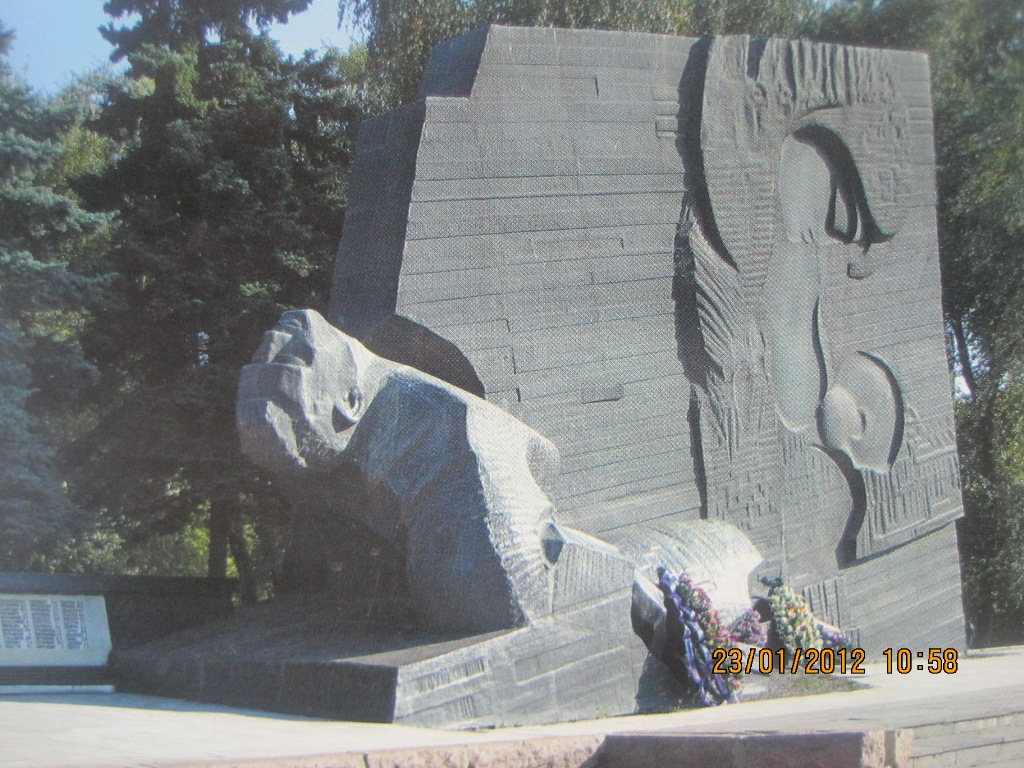 Битва за Воронеж.
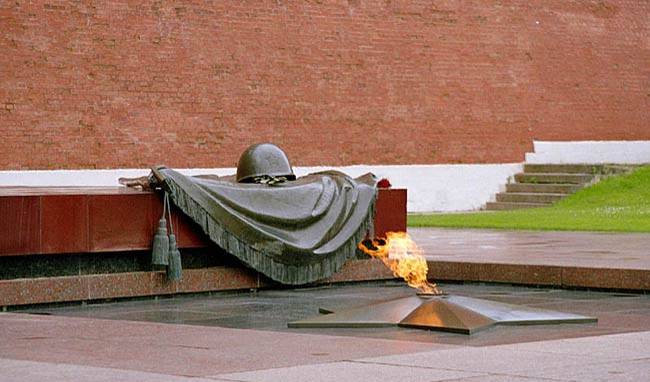 Из Воронежской области  ушли на фронт 563 181 человек, погибли на фронте329 697 человек, в  том числе из Воронежа – 32 229 человек.           За подвиги на фронтах 274 уроженца Воронежской области  удостоены звания Героя Советского Союза, полными кавалерами ордена Славы стали 65 человек.